Chantier de préfiguration PIVA Hauts-de-France
Rapport d’enquête
Méthodologie
Redressements
Redressements
Que retenir ?
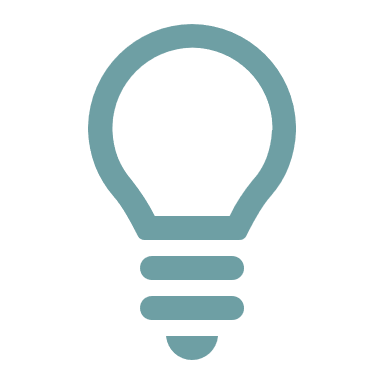 Un échantillon solide
Deux redressements retenus :
 - par type de structure 
- par département
Profil des structures
Profil des structures
Profil des structures
Que retenir ?
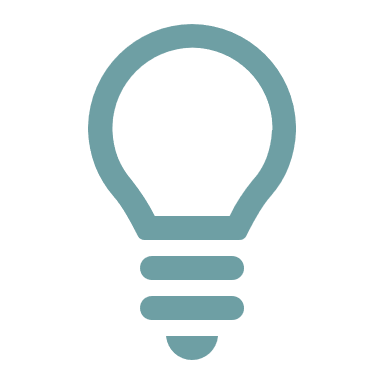 Des profils variés mais très majoritairement associatifs
La part des réseaux et fédérations
Un maillage territorial qui profite de la complémentarité PIVA/PIVA+
L’appui à la vie associative
Que retenir ?
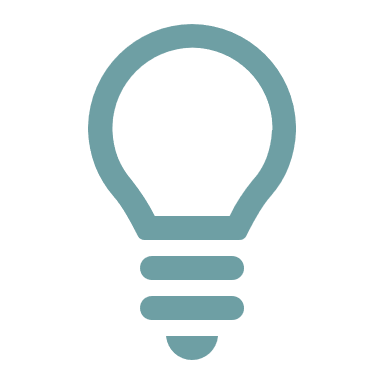 Un appui très majoritairement inconditionnel
Des mécaniques de redistribution des appuis
Mécanique de subsidiarité
L’appui à la vie associative
L’appui à la vie associative
L’appui à la vie associative
L’appui à la vie associative
L’appui à la vie associative
L’appui à la vie associative
Que retenir ?
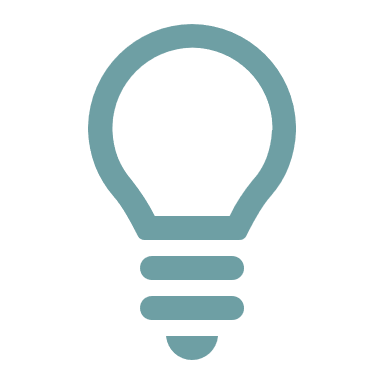 Des appuis variés, qualitatifs, favorisés par la complémentarité PIVA/PIVA+
Une nécessaire redéfinition de ce qui est entendu par « accompagnement » dans les PIVA et PIVA+
L’appui à la vie associative
L’appui à la vie associative
Moyens humains et financiers
Moyens humains et financiers
Que retenir ?
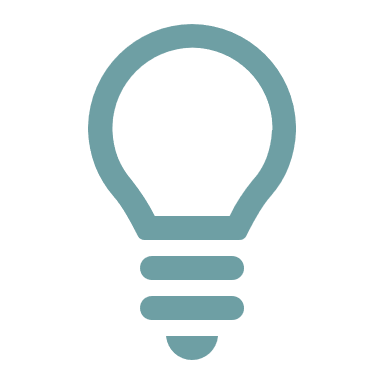 Des disparités dans le volume des appuis
Des disparités entre départements qui s’expliquent par une hétérogénéité des territoires
Moyens humains et financiers
Moyens humains et financiers
Moyens humains et financiers
Que retenir ?
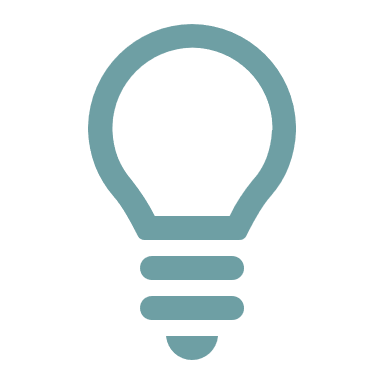 Nécessité de financements complémentaires
Une volonté de développer l’expertise ainsi que les types d’appuis…
… avec des nuances en fonction des départements
Les outils
Des sites internet nombreux, connus mais une difficulté à faire matcher les contenus avec les besoins immédiats des associations. Manque de réflexe / de temps pour les consulter ;
La lettre d’information reste un format très consulté (92%) ;
La formation, d’abord dans les réseaux.
Les partenariats
Des partenariats avec les services de l’État nombreux au niveau régional comme départemental ;
La commune comme échelle de référence du partenariat, puis le département, l’EPCI et le Conseil Régional ;
Partenariats avec des organismes portant des missions de service public : CAF, Pôle Emploi, URSSAF ;
Partenariats avec des structures labellisées DLA et CRIB ;
Nombreux partenariats avec les réseaux associatifs.
Les besoins
Créer du lien, par des temps d’échange et de formation entre les PIVA(+), notamment pour les nouveaux arrivants dans le réseau.
Développer les outils, notamment la communication, mailing, site internet, bus itinérant, afin principalement de renforcer la visibilité des PIVA(+) sur les territoires.
Développer les moyens, humains et financiers, pour dégager plus de temps aux missions d’appui à la vie associative.
Développer la formation : particulièrement concernant les thématiques suivantes : communication, numérique (outils, plateformes et déclarations en ligne), financements, gestion associative, animation de temps collectifs, juridique et fiscalité.
Dynamiques du réseau
Dynamiques du réseau
Dynamiques du réseau
Dynamiques du réseau
Que retenir ?
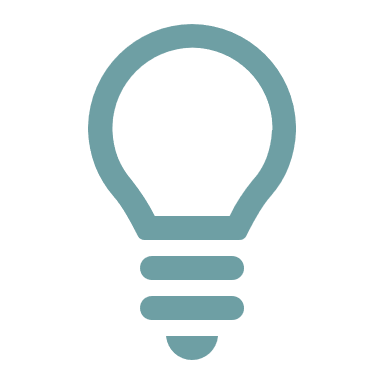 Un fort sentiment d’appartenance au réseau
Des pistes de développement
Des liens qui doivent pouvoir encore se développer
Dynamiques du réseau
Dynamiques du réseau
En conclusion
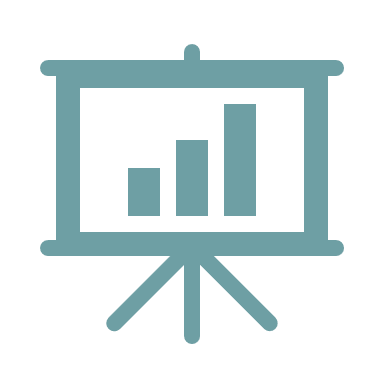 Un réseau structuré… et vivant
PIVA et PIVA + une complémentarité nécessaire et qui fonctionne
Des besoins et des pistes de développement